1
Objectives
To gain a basic understanding of the Web and Digital Communications Pathway.
To discover career options available within the Web and Digital Communications Pathway.
To explore the working environment, educational requirements, skills needed and salary of careers available within the Web and Digital Communications Pathway.
2
Pathway Overview
Careers focus on the creation of interactive multimedia presentations
Duties include:
designing web pages
developing 3-D drawings and animations
designing graphics
3
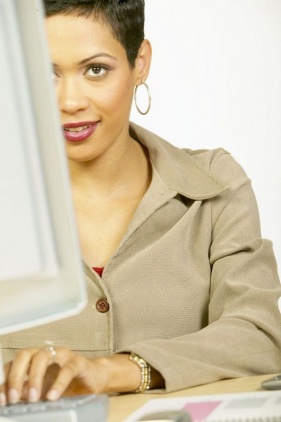 Web Designer
Career description:
responsible for daily web page creation and design
develop and specify architectural and technical parameters of                             websites
4
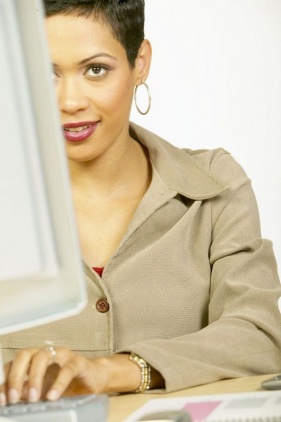 Web Designer
Career description:
oversee website content creation, enhancement and maintenance
write, design or edit web pages
study user needs in order to         determine technical                  requirements of sites
5
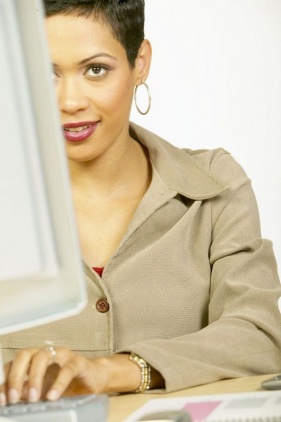 Web Designer
Education/training:
bachelor’s degree in a related field is required
Median salary: 
$77,990
6
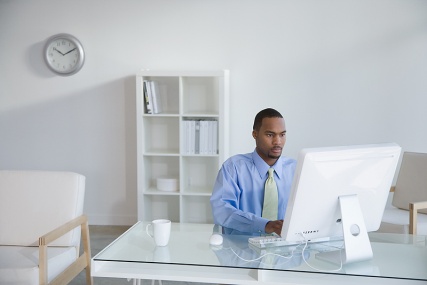 Webmaster
Career description:
install, configure and support an organization's networks
install and maintain network hardware and software
7
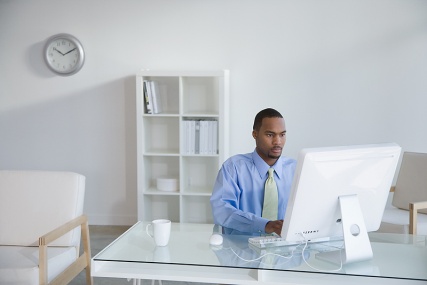 Webmaster
Career description:
supervise network to ensure availability to users and perform maintenance procedures 
manage other network                        support and client server                specialists
8
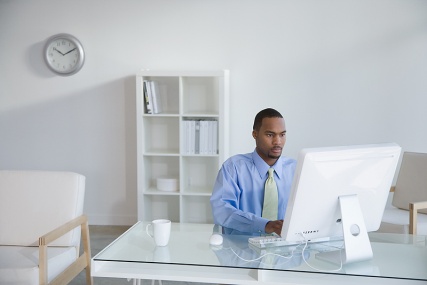 Webmaster
Education/training:
bachelor’s degree or higher in a related field such as computer science generally required
Median salary: 
$79,930
9
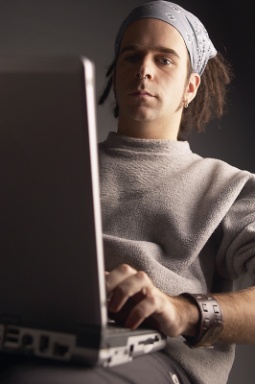 3-D Animator
Career description:
create special effects, animation or other visual images
use various computer equipment as well as personal creativity to design graphics for various uses
10
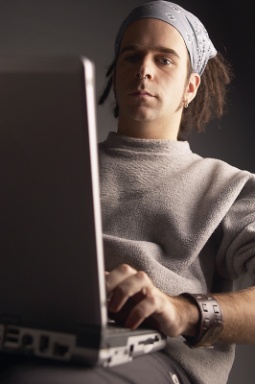 3-D Animator
Career description:
use various settings including light and color to make objects or characters appear lifelike 
use computer animation or            modeling programs to                           create 3-D images
11
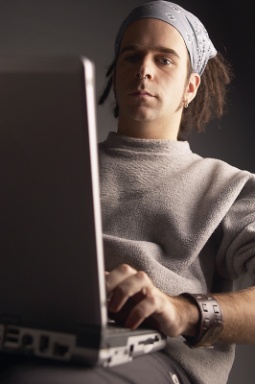 3-D Animator
Education/training:
bachelor’s degree or higher in a related field such as graphic design or fine arts usually required
Median salary: 
$60,830
12
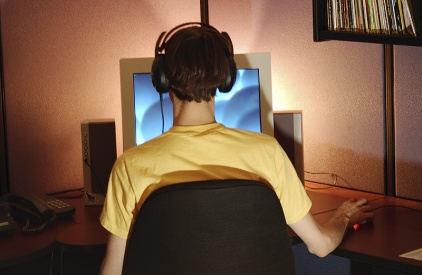 Virtual Reality Specialist/Graphic Artist
Career description:
construct graphics/animations
utilize a variety of methods to achieve artistic or decorative effects
13
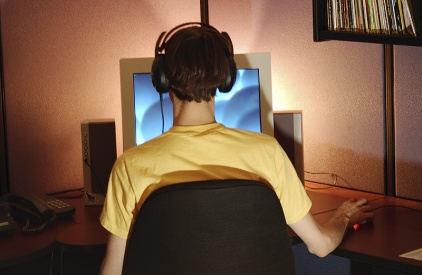 Virtual Reality Specialist/Graphic Artist
Career description:
determine size and arrangement of illustrative material 
generate new images with computer software
14
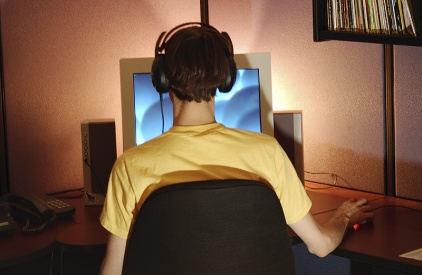 Virtual Reality Specialist/Graphic Artist
Career description:
use layout and design principles to create designs, concepts and sample layouts
15
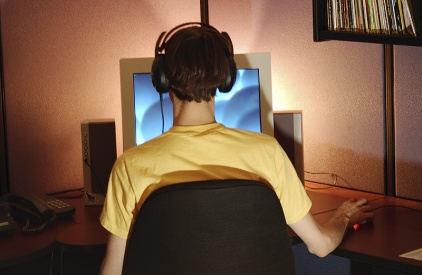 Virtual Reality Specialist/Graphic Artist
Education/training:
bachelor’s degree or higher in a related field such as graphic design or fine arts generally required
Median salary: 
$44,010
16
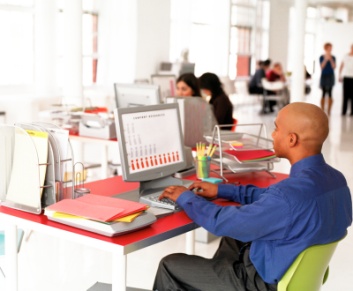 Multimedia Producer
Career description:
organize radio, television, stage or motion picture production
choose script, coordinate writing, direct and edit and arrange financing for production
17
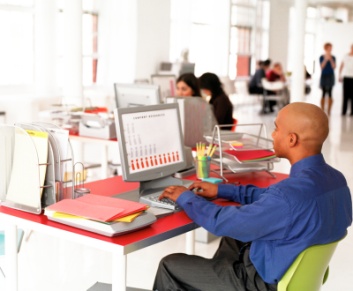 Multimedia Producer
Career description:
coordinate writers, directors, managers and other personnel 
oversee post-production processes to ensure accurate completion
18
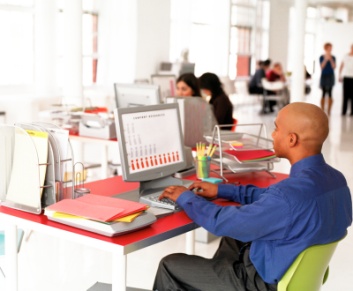 Multimedia Producer
Career description:
manage budgeting, scheduling, planning and marketing
decide production size, content and budget
19
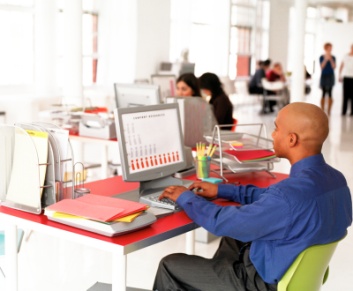 Multimedia Producer
Education/training:
no specific requirements
Median salary: 
$60,830
20
Discussion Questions
Describe the Web and Digital Pathway and the careers available within the pathway.
What education and training requirements are needed for most careers in this pathway?
What are the working conditions for most careers in this pathway?
21
Discussion Questions
Describe the average earnings of some careers in this pathway and why they differ from other careers.
List three character traits you possess which would make you successful in a career in this pathway.
22
Resources
U.S. Department of Labor.  Occupational Outlook Handbook. 
Washington, D.C.: Jist Works, 2013.
http://online.onetcenter.org/
23
Acknowledgements
Production Coordinators
Holly Mannan
John Carroll

Graphics Designer
John Carroll

Technical Writer
Jessica Odom



Vice President of 	
Brand Management	
Clayton Franklin












Executive Producers
Gordon Davis, Ph.D.
CEV Multimedia. Ltd.
©MMXIII
24